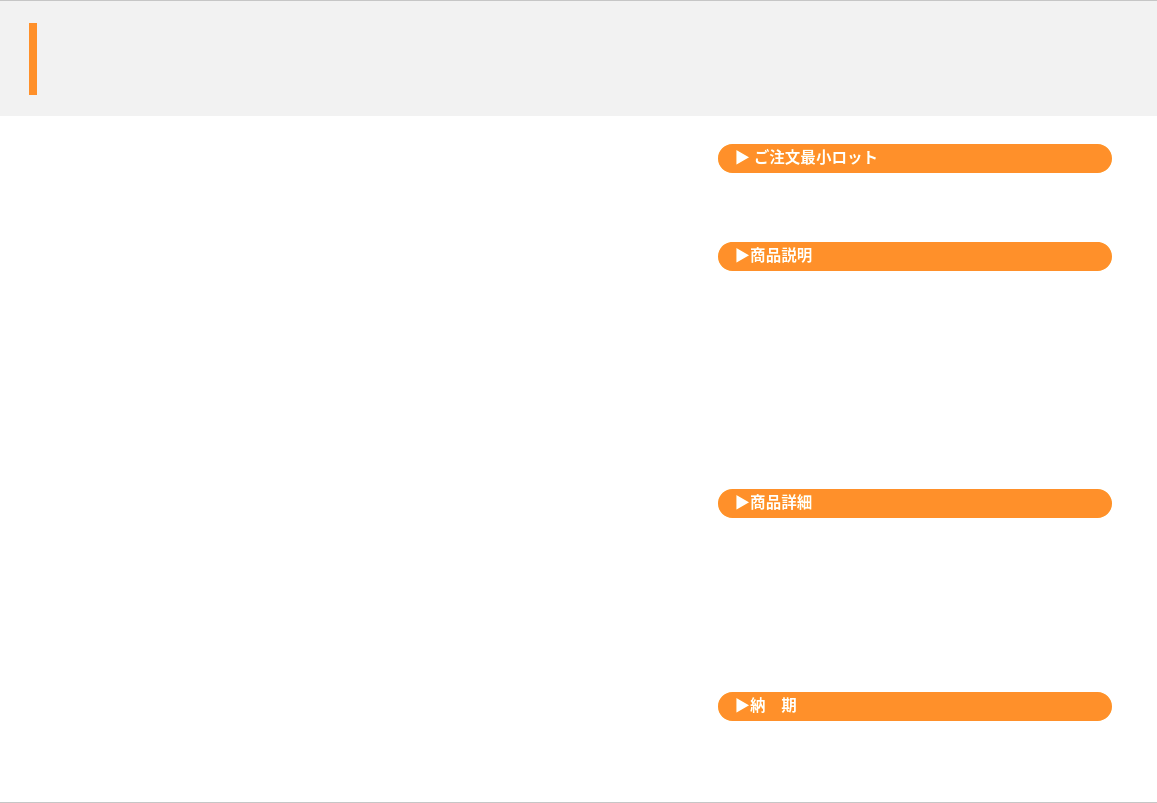 レザー調ラゲッジタグL
大人に使って欲しいラゲッジタグ
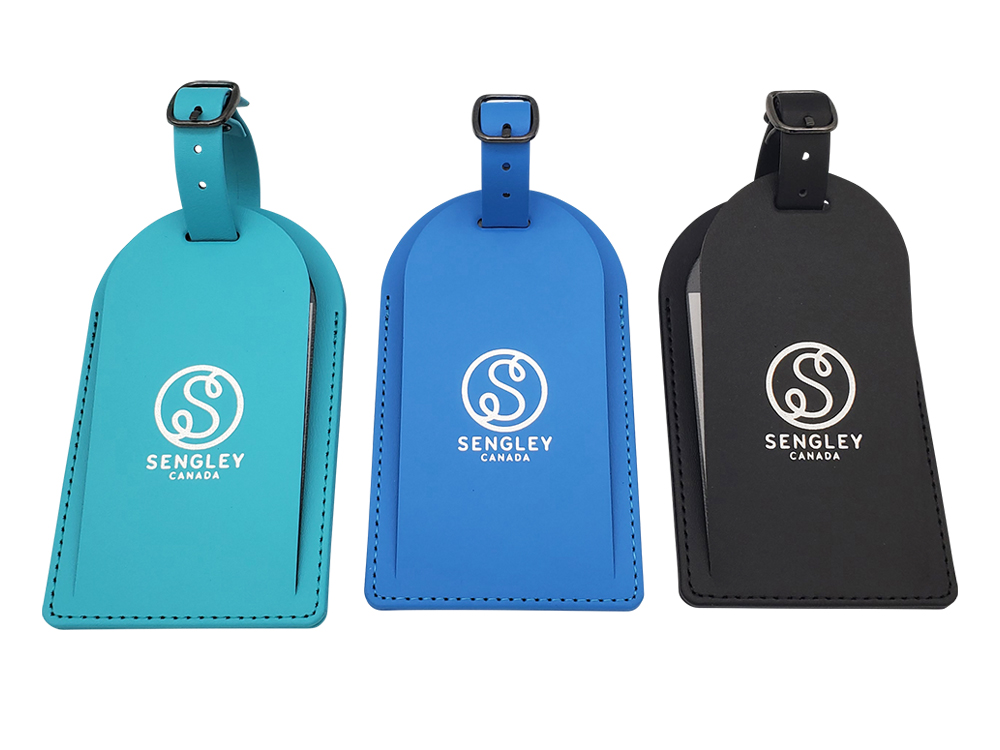 500個から
旅行や出張時のスーツケースに欠かせない
ラゲッジタグ。
リサイクルPUレザーで作ればSDGsアイテムとしてもオススメ。
Sサイズもあります。
品　番　　org528
サイズ　　約72x124mm
材　質　　PUレザー
名入れ　　型押し又は箔押し（シルク印刷、フルカラー印刷も可）
外　装　　個別PP袋入
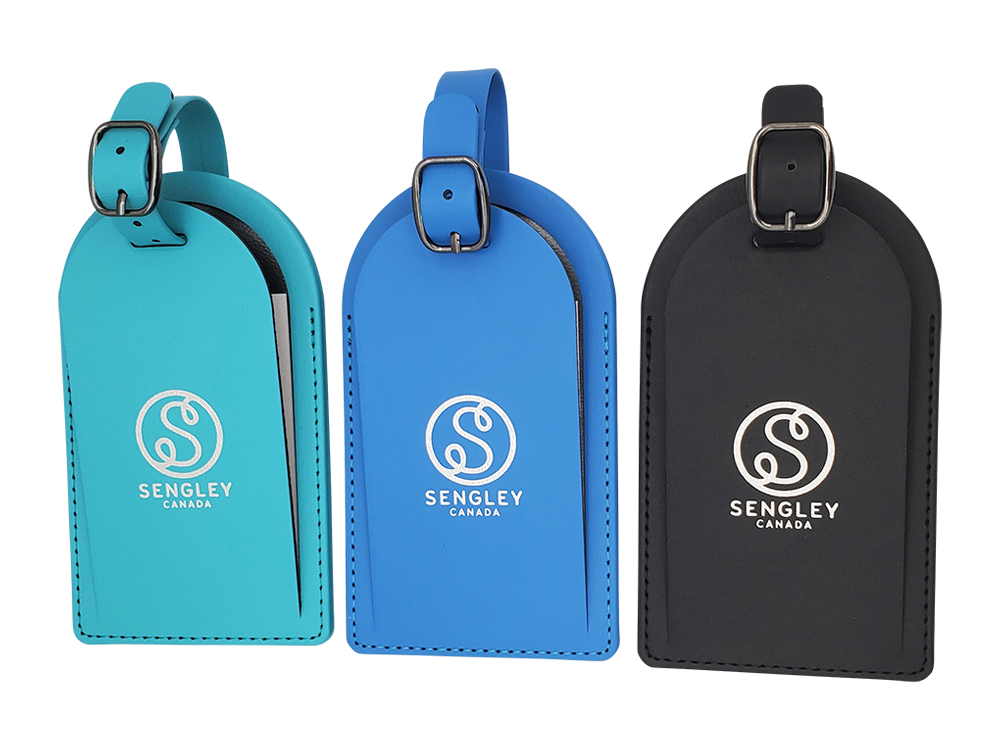 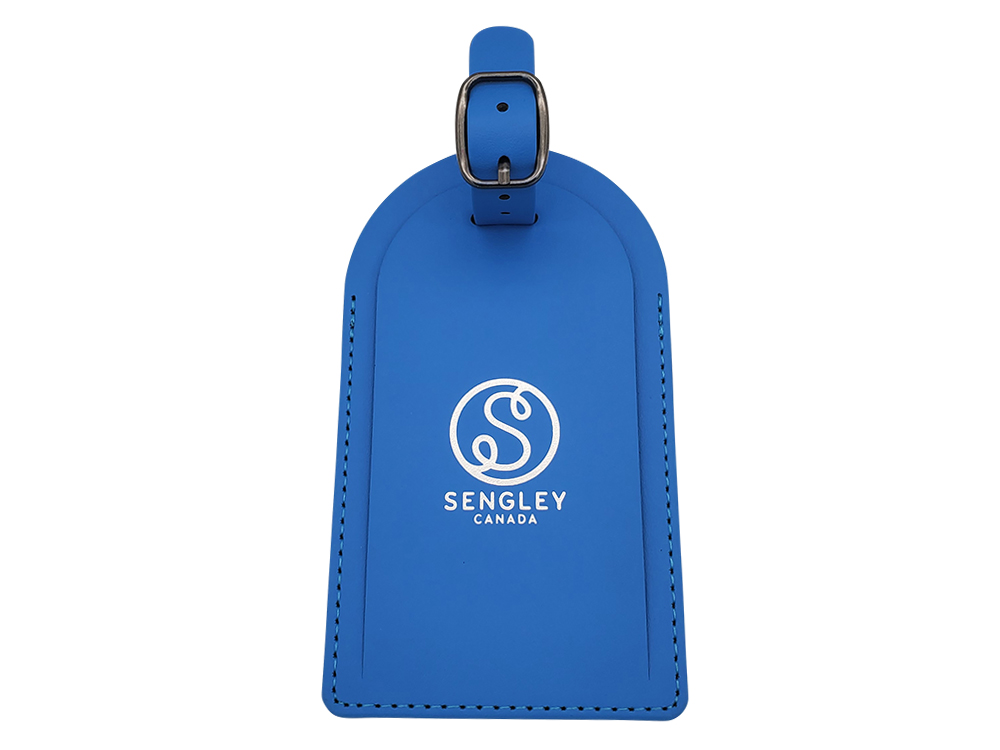 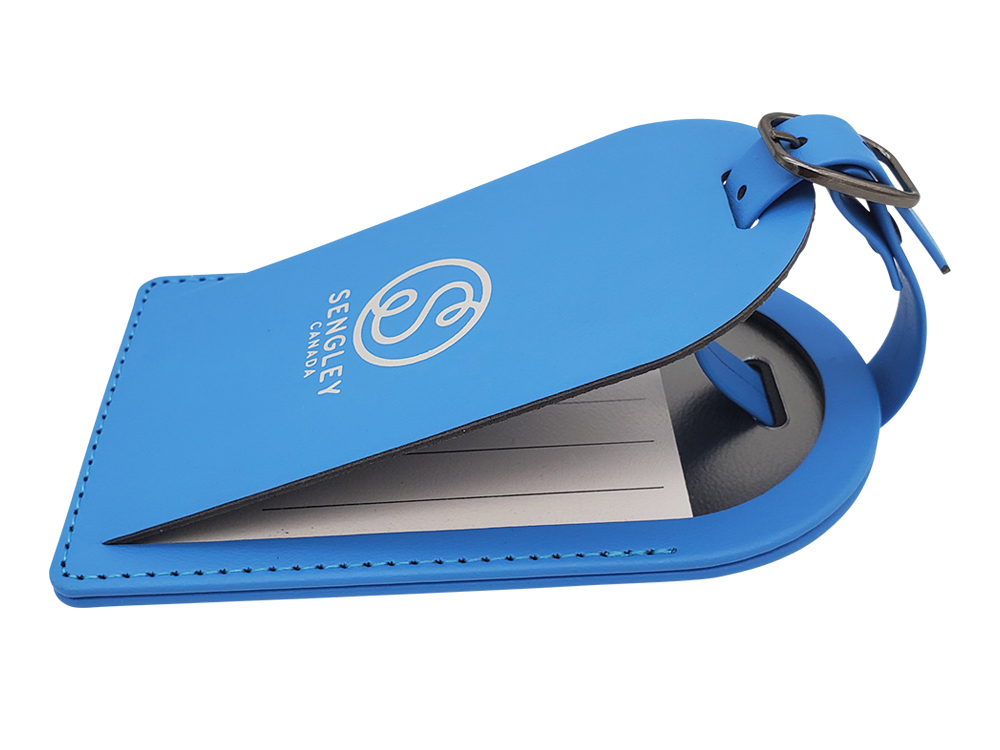 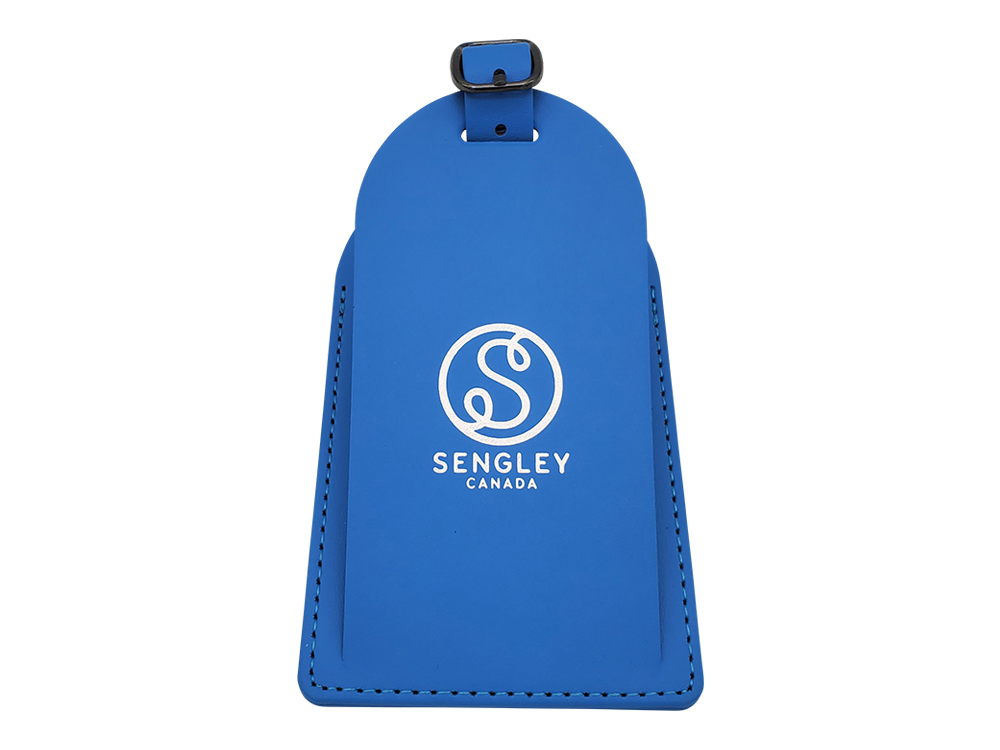 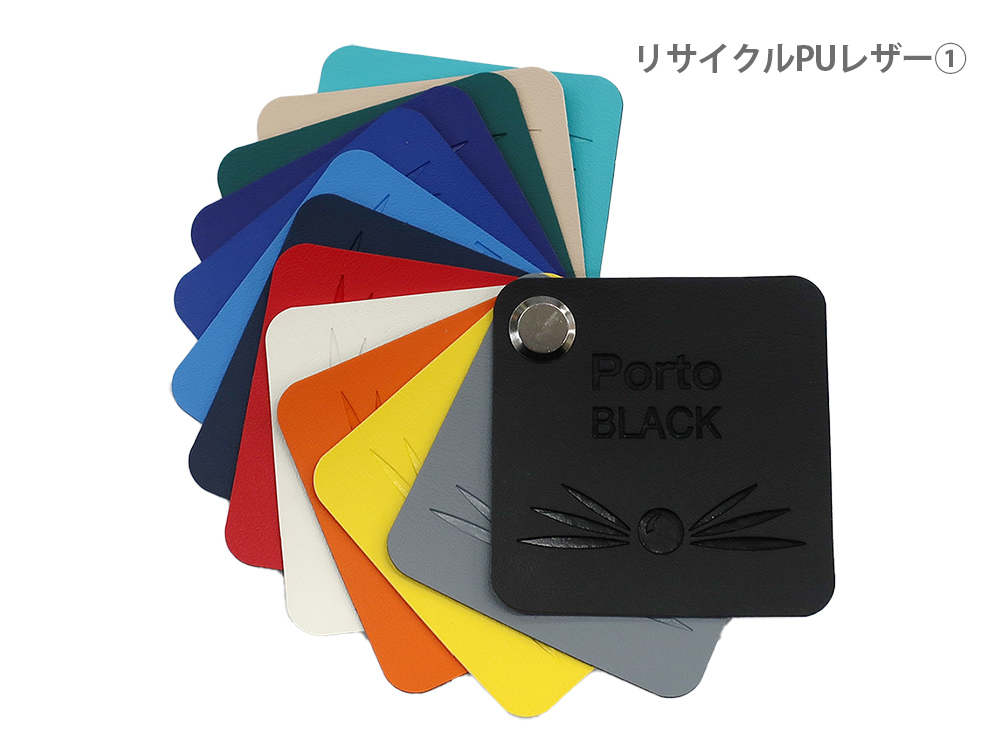 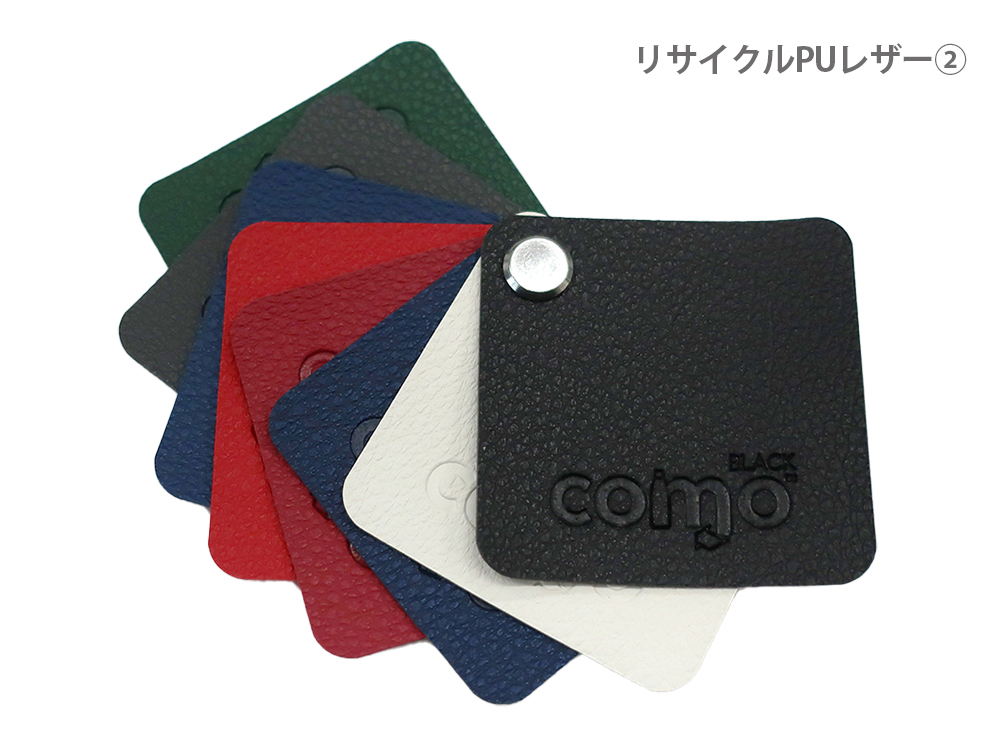 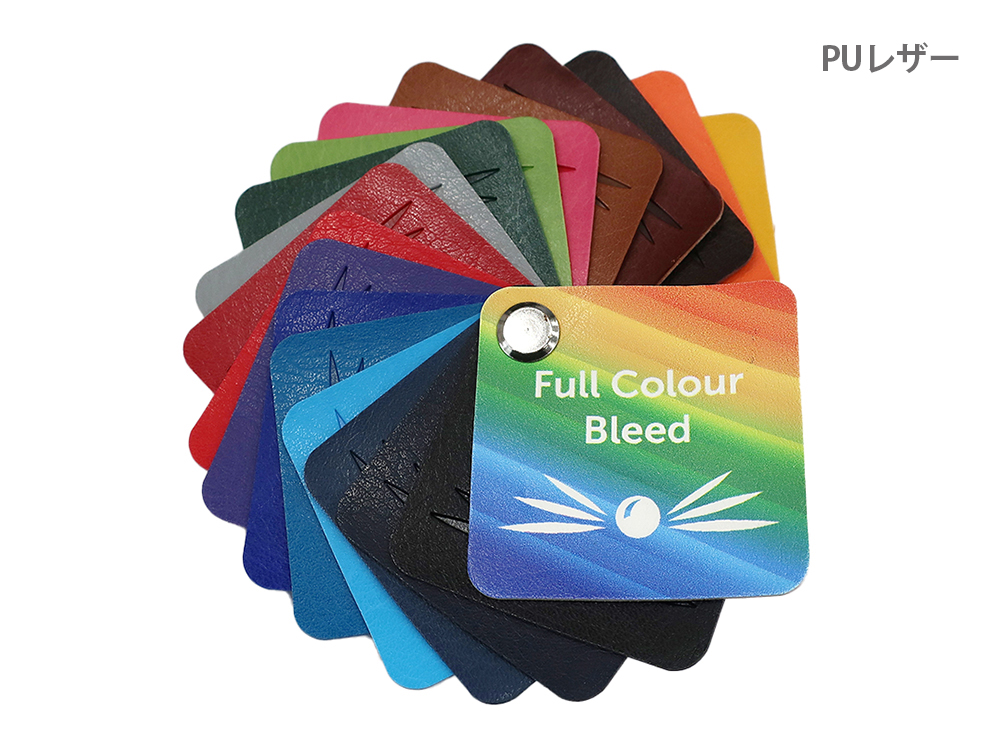 校了後約50日～